Unless You Repent
Luke 13:1-5
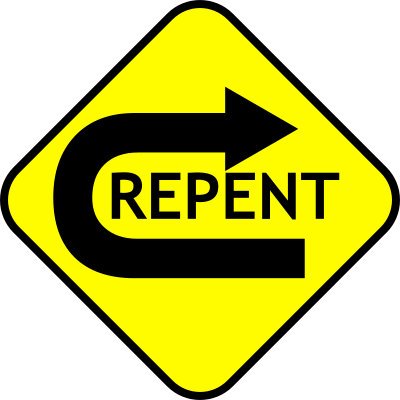 Luke 13:1-5
1 There were present at that season some who told Him about the Galileans whose blood Pilate had mingled with their sacrifices. 2 And Jesus answered and said to them, “Do you suppose that these Galileans were worse sinners than all other Galileans, because they suffered such things? 3 I tell you, no; but unless you repent you will all likewise perish. 4 Or those eighteen on whom the tower in Siloam fell and killed them, do you think that they were worse sinners than all other men who dwelt in Jerusalem? 5 I tell you, no; but unless you repent you will all likewise perish.”
Luke 13:1-5
1 There were present at that season some who told Him about the Galileans whose blood Pilate had mingled with their sacrifices. 2 And Jesus answered and said to them, “Do you suppose that these Galileans were worse sinners than all other Galileans, because they suffered such things? 3 I tell you, no; but unless you repent you will all likewise perish. 4 Or those eighteen on whom the tower in Siloam fell and killed them, do you think that they were worse sinners than all other men who dwelt in Jerusalem? 5 I tell you, no; but unless you repent you will all likewise perish.”
Repentance Is Not
Just recognition of sin
Felix terrified but no repentance (Acts 24:25)
Just acknowledgement of sin
Judas admitted his sin, but he did not repent (Matt. 27:3-4)
Just a change of conduct
Mob ceased beating Paul, but they did not repent (Acts 21:32)
None of these actions by itself is repentance that was commanded by Christ
[Speaker Notes: (Some will “quit” a sinful practice for other reasons than God and conscience - Alcohol, drugs, lying, stealing, cheating… etc)]
Two Examples of Repentance
Luke 15:17-20
Matthew 21:28-31
Prodigal Son
17 But when he came to himself, he said, “How many of my father’s hired servants have bread enough and to spare, and I perish with hunger! 18 I will arise and go to my father, and will say to him, ‘Father, I have sinned against heaven and before you, 19 and I am no longer worthy to be called your son. Make me like one of your hired servants.’” 20 And he arose and came to his father…
Contrast of Two Sons
28 “But what do you think? A man had two sons, and he came to the first and said, ‘Son, go, work today in my vineyard.’ 29 He answered and said, ‘I will not,’ but afterward he regretted it and went. 30 Then he came to the second and said likewise. And he answered and said, ‘I go, sir,’ but he did not go.  go.31 Which of the two did the will of his father?” They said to Him, “The first.”
2 Corinthians 7:10-11
10 For godly sorrow produces repentance leading to salvation, not to be regretted; but the sorrow of the world produces death. 11 For observe this very thing, that you sorrowed in a godly manner: What diligence it produced in you, what clearing of yourselves, what indignation, what fear, what vehement desire, what zeal, what vindication! In all things you proved yourselves to be clear in this matter.
2 Corinthians 7:10-11
10 For godly sorrow produces repentance leading to salvation, not to be regretted; but the sorrow of the world produces death. 11 For observe this very thing, that you sorrowed in a godly manner: What diligence it produced in you, what clearing of yourselves, what indignation, what fear, what vehement desire, what zeal, what vindication! In all things you proved yourselves to be clear in this matter.
2 Corinthians 7:10-11
10 For godly sorrow produces repentance leading to salvation, not to be regretted; but the sorrow of the world produces death. 11 For observe this very thing, that you sorrowed in a godly manner: What diligence it produced in you, what clearing of yourselves, what indignation, what fear, what vehement desire, what zeal, what vindication! In all things you proved yourselves to be clear in this matter.
2 Corinthians 7:10-11
10 For godly sorrow produces repentance leading to salvation, not to be regretted; but the sorrow of the world produces death. 11 For observe this very thing, that you sorrowed in a godly manner: What diligence it produced in you, what clearing of yourselves, what indignation, what fear, what vehement desire, what zeal, what vindication! In all things you proved yourselves to be clear in this matter.
2 Corinthians 7:10-11
10 For godly sorrow produces repentance leading to salvation, not to be regretted; but the sorrow of the world produces death. 11 For observe this very thing, that you sorrowed in a godly manner: What diligence it produced in you, what clearing of yourselves, what indignation, what fear, what vehement desire, what zeal, what vindication! In all things you proved yourselves to be clear in this matter.
2 Corinthians 7:10-11
10 For godly sorrow produces repentance leading to salvation, not to be regretted; but the sorrow of the world produces death. 11 For observe this very thing, that you sorrowed in a godly manner: What diligence it produced in you, what clearing of yourselves, what indignation, what fear, what vehement desire, what zeal, what vindication! In all things you proved yourselves to be clear in this matter.
2 Corinthians 7:10-11
10 For godly sorrow produces repentance leading to salvation, not to be regretted; but the sorrow of the world produces death. 11 For observe this very thing, that you sorrowed in a godly manner: What diligence it produced in you, what clearing of yourselves, what indignation, what fear, what vehement desire, what zeal, what vindication! In all things you proved yourselves to be clear in this matter.
2 Corinthians 7:10-11
10 For godly sorrow produces repentance leading to salvation, not to be regretted; but the sorrow of the world produces death. 11 For observe this very thing, that you sorrowed in a godly manner: What diligence it produced in you, what clearing of yourselves, what indignation, what fear, what vehement desire, what zeal, what vindication! In all things you proved yourselves to be clear in this matter.
2 Corinthians 7:10-11
10 For godly sorrow produces repentance leading to salvation, not to be regretted; but the sorrow of the world produces death. 11 For observe this very thing, that you sorrowed in a godly manner: What diligence it produced in you, what clearing of yourselves, what indignation, what fear, what vehement desire, what zeal, what vindication! In all things you proved yourselves to be clear in this matter.
Repentance Defined by H.S.
Principle: Godly sorrow produces repentance
Recognition that sin violates holiness of God
It produces “diligence”
It produces “clearing”
It produces “indignation”
It produces “fear”
It produces “vehement desire”
It produces “zeal”
It produces “vindication”
Psalm 51:7-10
7 Purge me with hyssop, and I shall be clean;      Wash me, and I shall be whiter than snow. 8 Make me hear joy and gladness,      That the bones You have broken may rejoice. 9 Hide Your face from my sins,      And blot out all my iniquities.  10 Create in me a clean heart, O God,      And renew a steadfast spirit within me.
Penitential Psalms Describe Repentance
(See Psalms of David 32, 38, 51…)
Creating Clean Heart by God’s Word
O.T. showed word was man’s protection from sin
Psa. 119:9-11  Word hidden in heart to avoid sin
Deut. 11:18f (see also Deut. 6:6f) – Instructed to make word part of daily life
Principle presented in Ephesians 4:17-24
God’s word has the power to renew heart of man
Jn. 17:17  We are sanctified (separated) by truth of God
Col. 3:8-10, 16  New man renewed unto knowledge of will
Rom. 12:1-2	Transformed in mind by will of God
1 Pet. 1:22-25 Seed of God’s word is source of new birth
Key to new life in Christ is the word (Jn. 6:63, 68)